EE 193/Comp 150: Computing with Biological Parts
Spring 2019
Tufts University

Instructor: Joel Grodstein
joel.grodstein@tufts.edu

Bioelectricity I – intro
How much will we learn?
The usual song and dance: enough to…
… make sense of a model
… understand what’s in our electrical junk heap, and what might happen when we connect some parts together
… talk to EEs and sound smart
reasonably
EE 193/Comp 150 Joel Grodstein
Electricity: the master plan
Balancing act:
Some people think biological physics is the cat’s meow
Others go into sleep mode
Wide range of backgrounds
First pass: intuition but no equations
Charge; force; voltage; current; Vmem 
Second pass:
Do it again, in more depth
Can state some equations and call it a day…or derive them all
Derive just enough to get some intuition about why they’re true. With the intuition, hopefully remember the basic principles
More detail in backup slides if you’re interested
EE 193/Comp 150 Joel Grodstein
[Speaker Notes: bioelectricity and electroceuticals are a newly-growing field; it’s hard to predict where it will be in 10 years. So I’ve tried to error bit on helping you to understand the fundamentals quite well, because those are unlikely to change]
Electric charge
So what is electricity, anyway?
Start with the basics: charge.
Atoms have electrons (negative charge) and protons (positive charge).
Same number of each → net zero charge
An atom can give away an electron to another atom
The “giver” then has one more proton than electron → net charge of +1.
The receiver has net charge of -1
Both are now called ions
Example: NaCl → Na+ and Cl-.
Na
Na+
Cl
Cl-
11 protons
17 protons
10 e-
11 e-
17 e-
18 e-
EE 193/Comp 150 Joel Grodstein
Electric force
+ and - ions attract each other
Like there’s a big invisible rubber band between them.
You pull them apart & they go back together!
Two positive ions (or two negative) repel each other.
Push them together & they run away.
That’s pretty much what charge is.
“Coulomb’s Law” says how hard they push and pull
We’ll get quantitative soon enough
The unit of charge is a “Coulomb” (named after Charles-Augustin de Coulomb)
EE 193/Comp 150 Joel Grodstein
Na+
Cl-
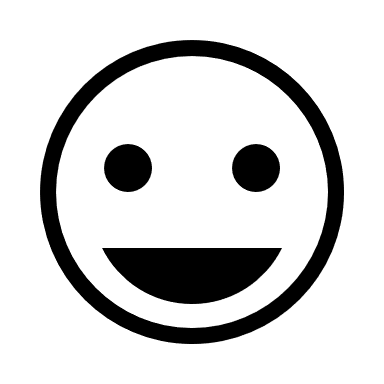 Opposite charges attracting
EE 193/Comp 150 Joel Grodstein
Na+
K+
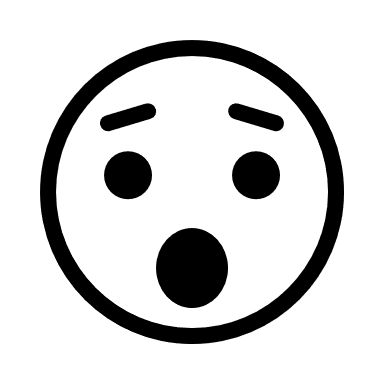 Two positive charges repel
Two negative charges do too
EE 193/Comp 150 Joel Grodstein
Work can overcome this
Na+
Na+
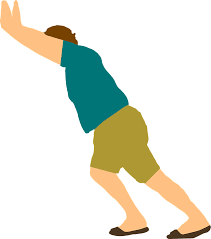 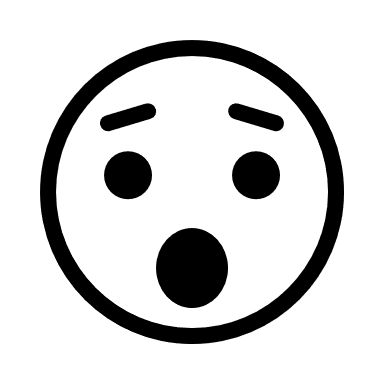 Two positive charges repel
EE 193/Comp 150 Joel Grodstein
Fixed and movable charges
these charges are stuck in place
Na+
K+
Cl-
Why are the Na+ and Cl- stuck?
who knows, it’s just an example
maybe there’s a cell membrane between them, with an ion channel that’s permeable to K+ but not to Na+ or Cl-
What will happen?
The movable K+ will travel to the right
cell interior
this charge is movable
EE 193/Comp 150 Joel Grodstein
Fixed and movable charges
these charges are stuck in place
Na+
K+
Cl-
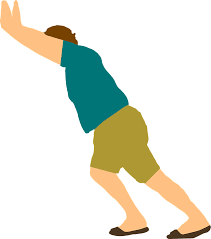 cell interior
Again, we can move it back with enough work
this charge is movable
EE 193/Comp 150 Joel Grodstein
Voltage
these charges are stuck in place
this charge is movable
Na+
Cl-
K+
K+
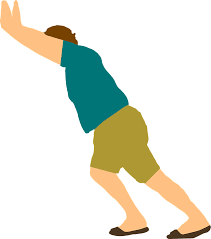 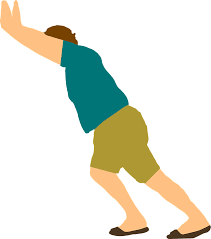 Na+
Cl-
What if we had twice as many fixed-in-place ions?
There would be twice as much electric force on the K+
it would move twice as fast
it would require twice as much work to move it back
Any time you separate charges, you get a voltage
Separating charges across a cell membrane is the basis of bio-electricity
Voltage is the amount of energy/work needed to push 1C of charge across from point A to point B
The unit is Volts
1C of charge, moving across 1V, takes 1J of work
2C of charge, moving across 3V, takes 6J of work
EE 193/Comp 150 Joel Grodstein
Current
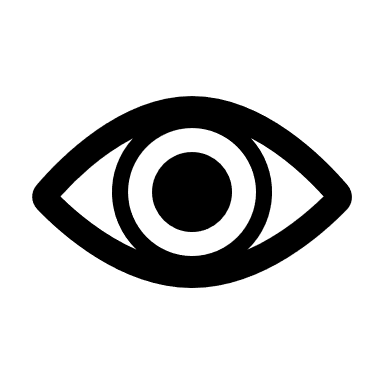 Na+
K+
Cl-
Say we have an observer (that’s the eye!) sitting in the middle and counting how many ions pass by.
the number of ions that pass by every second is called current
the current per m2 of cross-sectional area is called flux
the unit of current is an Ampere (from André-Marie Ampere)
1 A ≡ 1 C/s
What are the units of flux?
A/m2
EE 193/Comp 150 Joel Grodstein
Electricity in cells
Na+, K+, Cl-, other
Extra-cellular fluid (ECF)
Na+, K+, Cl- , other big “-” ions
cell
Start with a cell and environment full of ions
EE 193/Comp 150 Joel Grodstein
Electricity in cells
+
-
-
-
+
+
+
+
-
+
-
-
cell
-
+
+
-
+
+
-
Simplify: just call them “+” and “-”
EE 193/Comp 150 Joel Grodstein
Electricity in cells
pump
+
The cell interior is usually about .06V below the external fluid
We call this Vmem
It can range from perhaps +.01 to -.09V (other than action potentials)
Assume that the ECF is always 0V
Vmem=-.06V
-
-
-
+
+
+
+
-
+
-
-
cell
-
+
+
-
+
+
-
Ion pumps transfer 3 Na+ out of the cell and 2 K+ in (so net “+” moving outside)
The interior “-” charges get attracted to the membrane
Now we have separated “+” and “-” charges
That creates a voltage
EE 193/Comp 150 Joel Grodstein
End of part I
That’s electricity in a nutshell.
It’s very useful for everything from washing machines to cell phones.
And…most cells in our body create voltage


Mini exercise:
we’ve defined voltage, current
Ohm’s Law says V = I R
Can you justify why Ohm’s Law makes sense?
A constant that say how easy the ion is to push
Is it sliding on ice or on sandpaper?
EE 193/Comp 150 Joel Grodstein
Time for quantitative
We’ve taken an intuitive, qualitative look at how cells create bioelectricity.
Let’s do it again – quantitatively
EE 193/Comp 150 Joel Grodstein
[Speaker Notes: bioelectricity and electroceuticals are a newly-growing field; it’s hard to predict where it will be in 10 years. So I’ve tried to error bit on helping you to understand the fundamentals quite well, because those are unlikely to change]
What equations will we learn?
Diffusion and drift
This is how ions make current
the two basic forces behind bioelectricity
With those, we can quickly derive…
The Nernst equation
Required by doctors to pass their boards!
We’ll actually learn what it means 
Most importantly, a model(s) for the cell:
Given ion concentrations and ion-channel turn-on
Relate ion current and cell voltage
Will work for slow circuits (morphogenesis) and fast (neurons)
EE 193/Comp 150 Joel Grodstein
Diffusion
“(In the nanoworld), everything is dancing,” Philip Nelson, Biological Physics
Particles move randomly; on average, they move from high concentration to low concentration
https://www.youtube.com/watch?v=oDgNBkxDoPM
EE 193/Comp 150 Joel Grodstein
Diffusion
Cell
ECF
cell membrane
Intuition:
Assume particles move in random directions
On average more particles cross the membrane left→right than right→left.
It is probabilistic, but deterministic if there are enough particles
The magic of statistical mechanics!
how big the gradient is
how fast ions cross the membrane
Note the sign: diffusion evens out concentrations
EE 193/Comp 150 Joel Grodstein
[Speaker Notes: The diffusion story: Richard Brown, Brownian motion, saw pollen move around in a vial with a microscope. Assumed the pollen was alive. Stuck the vial in a dark room for a year – still moved around! Several similar experiments, including: Took flecks of stone from the Giant Sphynx and dropped them in water – they moved too! Einstein finally explained it.]
What is D, really?
We have a simple equation
We (hopefully) know what it means
D is how fast an ion moves, for a given gradient pushing it
What affects D, our magic proportionality constant?
High-volume ion:
In a vacuum:
In a liquid
will bump into lots of things and slow down, so D will be small
D will be quite large (not relevant for us!)
Not nearly so large.
EE 193/Comp 150 Joel Grodstein
Example
Cell
1 ion/m3
ECF
3 ions/m3
dx = 1
3

1
Will they always eventually equalize to 2 moles/m3
No. E.g., if the ECF is really big then they will equalize to just under 3
And the ECF is usually really big
concentration
time
EE 193/Comp 150 Joel Grodstein
[Speaker Notes: Note that diffusion is really a partial differential equation; there are derivatives with respect to both time and position. We’ve hidden this by, e.g., assuming d[Na]/dx is 0 in the cells and constant in the membrane]
Example
dx = 1
Cell
1 ion/m3
Cell
2.99 ions/m3
ECF
2.99 ions/m3
ECF
3 ions/m3
The ECF is really big; the cell is relatively small
After diffusion is done…
Why? At any time,
# of ions leaving the ECF = # entering the cell
So [ion] changes faster in the cell than in the ECF
An analogy:
It’s 20° outside, your house is 70°, and you open the door.
After a few hours your house is also 20°, and you’ve not appreciably warmed up the earth.
3

1
concentration
time
EE 193/Comp 150 Joel Grodstein
Voltage
these charges are stuck in place
this charge is movable
Na+
Cl-
K+
K+
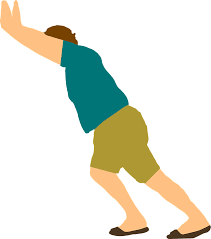 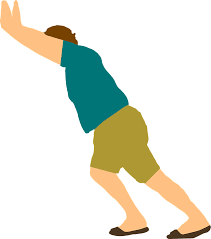 Na+
Cl-
Separating charges across a cell membrane is the basis of bio-electricity
The fixed separated charges (Na+ and Cl-) create, e.g., 3V
A Volt is a Joule/Coulomb
moving (e.g.,) 2C of K+ across 3V takes how much work?
Next question: why did the Na+ and Cl- create 3V and not 4V?
How much voltage gets made by how much separated charge?
Q=CV
Capacitance of the cell membrane (mostly, how thick it is). In this case, .33 Farads
how much voltage: like, 3 Volts
how much charge: e.g., 1 Coulomb
EE 193/Comp 150 Joel Grodstein
Drift currents
these charges are stuck in place
this charge is movable
Na+
Cl-
K+
Na+
Cl-
We said that similar charges repel, opposite charges attract
That causes charges to move
Drift current tells us how much current results
How we phrase it:
The separated charges (Na+ and Cl-) create a voltage (Q=CV)
The voltage creates a K+ drift current (or flux)
EE 193/Comp 150 Joel Grodstein
Drift
ion density
mobility
pushing force (attract/repel)
EE 193/Comp 150 Joel Grodstein
Backup
EE 193/Comp 150 Joel Grodstein
The equations (backup)
Maxwell’s 1st eqn
+++++
- - - - -
The above two equations can derive that E=V/L, and Q=CV, and even the value of C
EE 193/Comp 150 Joel Grodstein
Coulomb’s Law (backup)
A basic statement of electric charges
 f=qE
A charge q
feels a force f
in the presence of a field E
Newton’s first Law
acceleration a = f / m = qionE/mion.
Constant E field implies constant acceleration.
Will the ion travel faster and faster until it goes infinitely fast?
Not really
First, nothing ever goes infinitely fast .
Einstein said relativity gets in the way.
EE 193/Comp 150 Joel Grodstein
Mobility (backup)
Car with your foot on the gas (providing a constant force)
What stops your car from hitting 10K mph?
Air drag.
The faster you go, the more drag, until it all balances out
Ions see the same drag forces
Car bumps into random air molecules
An ion bumps into other ions & molecules
End result: v = μion f = μion qion E
Intuition:
More charge or field → more force → more speed
More V → more E
And it’s all nice and linear… at least in our simple model
And then Jdrift = v[ion]
mobility
velocity
EE 193/Comp 150 Joel Grodstein
What is μ, really? (backup)
We have a simple equation
We (hopefully) know what it means
What affects μ, our magic proportionality constant?
High-volume ion:
In a vacuum:
In a liquid:

The units work
f=qE: E is N/C, q is C and so E q is N
v= μf: μ is m/s per N, so μ f is a velocity
will bump into lots of things and slow down, so μ will be small
μ will be quite large (not relevant for us!)
Not nearly so large.
EE 193/Comp 150 Joel Grodstein
What equations will we learn?
Diffusion and drift
This is how ions make current
the two basic forces behind bioelectricity
With those, we can quickly derive…
The Nernst equation
Required by doctors to pass their boards!
We’ll actually learn what it means 
Most importantly, a model(s) for the cell:
Given ion concentrations and ion-channel turnon
Relate ion current and cell voltage
EE 193/Comp 150 Joel Grodstein
Nernst equation
EE 193/Comp 150 Joel Grodstein
Nernst assumptions
The big assumption: drift = diffusion
Why might that by true?
Biology is full of machines that create homeostasis
Maintain your body temp at 98.6°
Maintains chemical concentrations quite steady
Every flux leaving a cell is balanced by one entering
Drift and diffusion are “often” balanced at homeostasis
But not always
We’ll see why pretty soon, and make this more precise
EE 193/Comp 150 Joel Grodstein
In-class exercise
extra-cellular fluid
[K+]=400mM
[Na+]=50mM
[Cl-]=52mM
other-=408mM
[K+]=20mM
[Na+]=440mM
[Cl-]=560mM
other+=110mM
intra-cellular fluid
EE 193/Comp 150 Joel Grodstein
Nernst equation (backup)
Einstein relation says D = μ kT
EE 193/Comp 150 Joel Grodstein
What equations will we learn?
Diffusion and drift
This is how ions make current
the two basic forces behind bioelectricity
With those, we can quickly derive…
The Nernst equation
Required by doctors to pass their boards!
We’ll actually learn what it means 
Most importantly, a model(s) for the cell:
Given ion concentrations and ion-channel turnon
Relate ion current and cell voltage
EE 193/Comp 150 Joel Grodstein
Ions in a giant squid
extra-cellular fluid
[K+]=400mM
[Na+]=50mM
[Cl-]=52mM
other-=408mM
[K+]=20mM
[Na+]=440mM
[Cl-]=560mM
other+=110mM
intra-cellular fluid
Q = CV
Observation: ICF and ECF each have high ion concentrations, but are roughly charge neutral
Consequence: a small charge flow can greatly change the net charge
and hence the net voltage
That’s what allows our nervous system to react quickly
EE 193/Comp 150 Joel Grodstein
[Speaker Notes: If we had Q=100 C, then a ΔQ of 1C would make only a 1% change in Vmem. But if Q=1 C, then the same ΔQ doubles Vmem]
Forces on the system
extra-cellular fluid
intra-cellular fluid
[K+]=400mM
[Na+]=50mM
[Cl-]=52mM
other-=408mM
[K+]=20mM
[Na+]=440mM
[Cl-]=560mM
other+=110mM
First force: diffusion (our old friend)
Which way does diffusion flow for K+, Na+ and Cl-?
K+ out; Na+ and Cl- in
Note: the “other” usually cannot diffuse through a membrane (and other+ is different from other-)
EE 193/Comp 150 Joel Grodstein
How do ions move?
Minor problem: none of K+, Na+ or Cl- can pass through a cell membrane, either! So how can diffusion  happen?
the membrane has ion channels
little holes in the cell membrane that ions can diffuse through (aided by molecular machines)
EE 193/Comp 150 Joel Grodstein
Results of diffusion
extra-cellular fluid
[K+]=400mM
[Na+]=50mM
[Cl-]=52mM
other-=408mM
[K+]=20mM
[Na+]=440mM
[Cl-]=560mM
other+=110mM
If diffusion happens long enough, what will happen to the concentrations [K+], [Na+] and [Cl-] inside vs. outside of the cell?
For each ion, the concentration inside and outside the cell will eventually become equal
This is not what actually happens!
diffusion is not the only force at work
EE 193/Comp 150 Joel Grodstein
Drift currents
---  +++ 60mV
[K+]=400mM
[Na+]=50mM
[Cl-]=52mM
other-=408mM
[K+]=20mM
[Na+]=440mM
[Cl-]=560mM
other+=110mM
Blue arrows = diffusion
Green arrows = electric current
Charge on each side is roughly (but not exactly) neutral
Net - charge inside, + outside
Result: about 60mV of voltage resulting (Q=CV)
This voltage will push the ions around, as we’ve discussed
Which way do drift currents flow?
EE 193/Comp 150 Joel Grodstein
Nernst sanity check
---  +++ 60mV
[K+]=400mM
[Na+]=50mM
[Cl-]=52mM
other-=408mM
[K+]=20mM
[Na+]=440mM
[Cl-]=560mM
other+=110mM
Blue arrows = diffusion
Green arrows = electric current
First look at Cl-. Can electric and diffusion currents balance?
Yes; electric current out, and diffuses in
VClNernst = 26mV ∙ ln (52/560)  -60mV. Cool!
EE 193/Comp 150 Joel Grodstein
Nernst sanity check
---  +++ 60mV
[K+]=400mM
[Na+]=50mM
[Cl-]=52mM
other-=408mM
[K+]=20mM
[Na+]=440mM
[Cl-]=560mM
other+=110mM
Blue arrows = diffusion
Green arrows = electric current
Next look at K+. Can electric current and diffusion balance?
Yes; electric current in, and diffuses out
VKNernst = 26mV ∙ ln (20/400)  -78mV.
Not quite right ?!?
EE 193/Comp 150 Joel Grodstein
Nernst sanity check
---  +++ 60mV
[K+]=400mM
[Na+]=50mM
[Cl-]=52mM
other-=408mM
[K+]=20mM
[Na+]=440mM
[Cl-]=560mM
other+=110mM
Blue arrows = diffusion
Green arrows = electric current
Finally, look at Na+. Can electric current and diffusion balance?
No – they both flow inwards!
VNaNernst = 26mV ∙ ln (440/50)  +57mV.
Not even close ?!?
What’s going on here?
EE 193/Comp 150 Joel Grodstein
Another ion-flow source
---  +++ 60mV
3Na+
2K+
[K+]=400mM
[Na+]=50mM
[Cl-]=52mM
other-=408mM
[K+]=20mM
[Na+]=440mM
[Cl-]=560mM
other+=110mM
Blue arrows = diffusion
Green arrows = electric current
Red arrows = ion pump
Drift and diffusion currents do not balance
another molecular machine at work: ion pumps.
Ion pumps pump 3 Na+ out and 2 K+ in.
Na+ flows in (drift & diffusion currents) through ion channels, and gets pumped right out again (inward and outward flows balance at steady state).
K+ flows in from drift current and is also pumped in; diffusion out exactly balances this total inwards flow
Why was Cl- the only ion whose VNernst exactly matched the cell voltage?
There is no Cl- pump
EE 193/Comp 150 Joel Grodstein
Steady state
---  +++ 60mV
3Na+
2K+
[K+]=400mM
[Na+]=50mM
[Cl-]=52mM
other-=408mM
[K+]=20mM
[Na+]=440mM
[Cl-]=560mM
other+=110mM
Blue arrows = diffusion
Green arrows = electric current
Red arrows = ion pump
Steady state: all concentrations and rates are unchanging over time
No net flow in/out
concentrations unchanging
flow rates unchanging
We are at steady state
Nernst is only true for Cl
Cl:
Na:
K:
diffusion in = drift out
diffusion in + drift in = pump out
diffusion out = drift in + pump in
EE 193/Comp 150 Joel Grodstein
Definitions (backup)
Define some terms:
detailed balance: every forwards reaction is balanced by a reverse reaction
equilibrium: everything is unchanging over time, and no energy is being expended
steady state: all concentrations and rates are unchanging over time. Energy can be expended.
Nernst is true
You are dead
You are alive
Cl has no pumps
Na, K pumps run
Ion pumps require energy
Steady state doesn’t imply detailed balance
and thus does not imply Nernst
Nernst is true
Nernst is false
EE 193/Comp 150 Joel Grodstein
[Speaker Notes: This is partly a backup slide. The important thing is not the definitions of detailed balance, equilm and steady state (though we will use those terms, and redefine them each time). Really, the important thing is the notion that pumps break Nernst.]
Where are we?
We learned what drift and diffusion are
When drift = diffusion, Nernst is true and we know Vmem
But for a cell, that’s only true for Cl
The cell is at SS
But Nernst is not true for Na, K
Clearly the cell “works;” it can stay at SS essentially forever
Our nice Nernst formula doesn’t work.
Now we know why – but we still have a problem.
How do we model/analyze a cell?
EE 193/Comp 150 Joel Grodstein
What equations will we learn?
Diffusion and drift
This is how ions make current
the two basic forces behind bioelectricity
With those, we can quickly derive…
The Nernst equation
Required by doctors to pass their boards!
We’ll actually learn what it means 
Most importantly, a model(s) for the cell:
Given ion concentrations and ion-channel turnon
Relate ion current and cell voltage

EE 193/Comp 150 Joel Grodstein
Modeling diffusion in a cell
a constant!
If [Na] changes over time, then so does jdiff,Na
It’s only constant for a given set of concentrations!
EE 193/Comp 150 Joel Grodstein
Modeling drift in a cell
EE 193/Comp 150 Joel Grodstein
Modeling the ion pumps
EE 193/Comp 150 Joel Grodstein
Simple equation
jtotal,Na = jdiff,Na + gNaVmem +  jpump,Na
               = gNa (Vmem + (jdiff,Na/gNa)) + jpump,Na
This is reasonably simple, but we can do even a bit better
Ignore the pump for a moment
We know that, without pumps, diffusion and drift balance (i.e., no net flux) at the Nernst voltage
So a revised equation:
Is this surprising?
The units work, of course
We know that Vmem * gNa = jdrift,Na , which must equal jdiff when V=VN,Na. So it’s not at all surprising
This is bioelectricity in a nutshell! Does it make sense?
jtotal,Na = gNa (Vmem - VN,Na) + jpump,Na
EE 193/Comp 150 Joel Grodstein
What the model says
There’s a separate model for each ion. Cl doesn’t have a pump
Main input: Vmem
jtotal,Na = gNa (Vmem - VN,Na) + jpump,Na
Output: flux (how fast the ion is entering the cell)
gNa, VN,Na and jpump,Na depend on [Na]
There’s only one Vmem, shared by all ions
Drift
Hidden input: [Na]int.
[Na]ext is usually assumed constant
Diffusion
EE 193/Comp 150 Joel Grodstein
What can we do with our model?
We can build a simulator (BITSEY)
flux tells us how fast the concentrations are changing
If there are 2 moles of Na in the cell, and a flux of .3 M/second entering, then if we simulate for 1s
there are now 2.3 moles of Na.
A simulator just does this over and over (each time computing new jdiff, g and VN for the new [Na]
We said that total charge in the cell determines Vmem (Q=CV)
So our simulator will also tell us Vmem over time.
Run the simulator until things stabilize
Then we’ve computed the steady-state Vmem for a cell 
In fact, that’s Lab #1
Simulate short transients around steady state
that’s how neurons work
EE 193/Comp 150 Joel Grodstein
Inaccuracies
potential final project
EE 193/Comp 150 Joel Grodstein
Our model is still useful
jtotal,Na = gNa (Vmem - VN,Na) + jpump,Na
“All models are wrong. Some are still useful,” George Box
Our model had a hidden input [Na]int
The model only works at that [Na]int
But the model is still “reasonably” good if we’re “reasonably” near that [Na]int
We must re-compute g, VN and jpump when [Na]int changes substantially
Most important
simple model = intuitive
helps us to understand how cells behave
EE 193/Comp 150 Joel Grodstein
Done with the basics!
The main part of bioelectricity is done 
But we haven’t built anything yet 
What’s coming next:
lab #1 solidifies what we’ve learned
add a few more details (QSS) and build a neuron
add one more detail (GJs) and build neural networks
build worms
GRN computing
But the hard part is done 
EE 193/Comp 150 Joel Grodstein
Biological part #1
Our first biological part in the pile of stuff: a cell
Inputs:
gNa, gK (the ion-channel conductivities)
Why are these the inputs? Lab1 will show us 
Output:
Vmem (takes hours to compute its output!)
What controls the inputs:
grow more ion channels → higher conductivity
ion channels can be turned on/off very quickly by voltage or ions
Focus on these next
EE 193/Comp 150 Joel Grodstein
Start of Lab #1
Start Lab #1 in class
Learn about Bitsey
Run the 5-second simulations
Then run the long simulations at home
In a week or so, Ashton will lecture on how to analyze these circuits, and we’ll have class time to do the analysis
EE 193/Comp 150 Joel Grodstein
Modeling our cell as a circuit
A current source simply provides a constant current
ICF
-89mV
-71mV
77mV
Vmem
IK
INa
GK
GNa
GCl
ECF
ECF
EE 193/Comp 150 Joel Grodstein
Modeling our cell as a circuit
A voltage source (a.k.a. a battery) simply provides a constant voltage
ICF
-89mV
-71mV
77mV
Vmem
IK
INa
GK
GNa
GCl
ECF
ECF
EE 193/Comp 150 Joel Grodstein
Modeling our cell as a circuit
A resistor operates according to Ohm’s Law: I=V/R (or I=GV with G1/R)
ICF
-89mV
-71mV
77mV
Vmem
IK
INa
GK
GNa
GCl
ECF
ECF
EE 193/Comp 150 Joel Grodstein
Material to potentially be taught by the EEs:
Draw the model as an equivalent ckt that has V & R for Na & K, R for Cl.
Show how it reaches a final voltage
Show how changing each R affects the voltage (for lab #1)
-89mV
-71mV
77mV
ICF
IK
INa
GK
GNa
GCl
ECF
EE 193/Comp 150 Joel Grodstein
Skittles diffusion
EE 193/Comp 150 Joel Grodstein